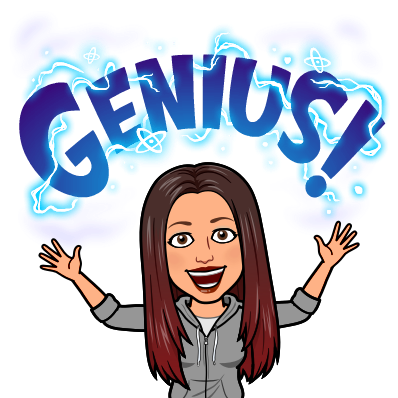 Cedar Hill Life School’s
4th Grade Science Fair
Dear Parents and Students,
It’s time for SCIENCE FAIR!! 
 Life School Cedar Hill is hosting another science fair. Enclosed is a schedule outlining due dates and important information regarding your child’s project. Ample time has been scheduled and work has been spread out, so students can complete the work at a comfortable pace. Please take a moment to review these with your child. 
This is a major project and will represent a significant portion of your child’s grade for the next grading period(s). The primary objective of this project is to have students approach a problem scientifically. This includes:	
Asking questions and forming hypotheses
Creating experiments to test those hypothesis
Organizing data and drawing conclusions
The project must be experimental in nature as opposed to research oriented. In other words, students must do an  experiment to determine the answer to their question instead of just looking it up in a book. We encourage students to pick topics that they are genuinely interested in, since they will be working on these projects for the next several weeks.
Project guidelines state that all work must be done by the students; however, assistance may be provided by teachers, parents, etc. It is very difficult to work alone without the exchange of ideas, so we encourage you to brainstorm with your child on different ideas and possible topics your child may want to pursue. 
Our school science fair will be judged on December 13, 2019.  Projects are due on December 2, 2019  so they can be graded and judged by the teacher to proceed to LS campus judging.  Only the top 12 from each grade level will proceed. .  If your child places 1st, 2nd, or 3rd, at the campus judging they  will advance to our DISTRICT SCIENCE FAIR on February 7, 2020.  All LIFE SCHOOL ELEMENTARY Campuses will be competing for district winners.  If your child places, I will keep their board until the district fair.  If your child does not advance, they may take their board home after all boards have been graded. 
I am looking forward to working with you to make this a valuable learning experience for your child. I appreciate your support on this important project. 

Sincerely,
Mrs. Crawford
Email questions to lauren.crawford@lifeschools.net
Most pieces of the science fair will be completed in class, unless noted on the schedule in bold.
Science Fair Idea Checklist
Is my question a yes, no, or why question? If it is, then I need to change it to make it a testable question.

Is my question a demonstration or an experiment? Remember a demonstration is just showing how something works. An experiment is running tests on something to find a conclusion. 

Do I have enough time to complete this experiment? I only have one month to complete my project.
Required Science Fair Elements:
Title
Question/Problem
Hypothesis
Variable
Constant
Materials
Procedures/Steps
Data/Results
Conclusion
Science Board Layout: Your board should look similar to this. NO MATERIALS will be needed for presentation, except the board. You may attach flat items or pictures to the board. Your face is not allowed to be in any pictures on the board.  It MUST be able to close, for storage purposes.
Grading Rubric
SCIENCE FAIR IDEAS -   This sheet is DUE Monday, October 
Name: ______________________________________  Homeroom Teacher: _________
Idea #1:
Title: _______________________________________________________________________
Testable Question: _______________________________________________________________________
Hypothesis:  (What you think is going to happen and why)
I predict ________________________________________________________, because
_______________________________________________________________________
Materials I would need___________________________________________________
Idea #2:
Title: _______________________________________________________________________
Testable Question: _______________________________________________________________________
Hypothesis:  (What you think is going to happen and why)
I predict ________________________________________________________, because
_______________________________________________________________________
Materials would need:____________________________________________________
Idea #3:
Title:
_______________________________________________________________________
Testable Question:
_______________________________________________________________________
Hypothesis: (What you think is going to happen and why)
I predict ________________________________________________________, because _______________________________________________________________________
Materials I would need: ____________________________________________________


PARENT APPROVAL REQUIRED:
I have read the rubric and I understand how my child’s project will be graded.  I think this project is acceptable for my child to do and it meets the requirements for the Science Fair: _________________________________________
                    	(Parent/Guardian Signature)
 
Testable Question #______ is acceptable for this student to do: ________________
           										     (Teacher Signature)
 
 
IMPORTANT!  Please do not begin your experiment until you receive this paper signed, from your teacher!  If it is not approved, then the teacher will work with you to find an acceptable testable question.